การขับเคลื่อนนโยบายภาครัฐด้วยระบบส่งเสริมการเกษตร จังหวัดแพร่
120362
1.
1. แผนยุทธศาสตร์การขับเคลื่อนนโยบายภาครัฐด้วยระบบส่งเสริมการเกษตร จังหวัดแพร่ ปี 2562-2564
เป้าหมายการขับเคลื่อนงานส่งเสริมการเกษตรระยะ 3 ปี (พ.ศ.2562 - 2564)
เกษตรกรภายใต้การขับเคลื่อนศพก./แปลงใหญ่ ใน  8  อำเภอ จังหวัดแพร่ มีอาชีพมั่นคงและยั่งยืน
2.
เป้าหมาย ปี 2562    1. ศพก.มีกิจกรรมต่อเนื่อง ร้อยละ 75
                            2. เกษตรกรแปลงใหญ่/นอกแปลงใหญ่ มีรายได้แน่นอนและมั่นคง 180,000  บาท
                            3. กระบวนการผลิตเกษตรกรแปลงใหญ่/นอกแปลงใหญ่ พัฒนาสู่Smart Production ร้อยละ20  (High Quality, Safety and  Competitive)
จังหวัดแพร่ รับทราบและเข้าใจทิศทางการดำเนินงานส่งเสริมการเกษตรปี2562 ของภาคเหนือ
สำนักงานเกษตรอำเภอ รับทราบและเข้าใจทิศทางการดำเนินงานในระดับอำเภอ / พื้นที่
จังหวัดและอำเภอวางแผนและขับเคลื่อนงานส่งเสริมการเกษตร
        ในพื้นที่
ศพก. 8 ศูนย์ 
         -  มีเทคโนโลยีเหมาะสมกับพื้นที่    
         -  มีนวัตกรรมของตนเอง
          - มีKMของชนิดพืชในศพก.ของตนเอง
2.    แปลงใหญ่
           -  smart farmer ร้อยละ 70
            - smart group 6 กลุ่ม
            - smart product ร้อยละ10 /แปลง
ผลผลิตแปลงใหญ่มีตลาดรองรับและ  สร้างเครือข่ายการตลาด 5 ชนิด 
(ข้าว ข้าวโพดเลี้ยงสัตว์ ผึ้ง พืชผัก โคเนื้อ)
ศพก. 8 ศูนย์ บริหารจัดการโดย  
        คณะกรรมการ/คณะทำงาน อย่างมี
        ระบบและเป็นปัจจุบัน
แปลงใหญ่ 50 แปลง ขับเคลื่อนด้วย
        เทคโนโลยี นวัตกรรม KM เพื่อลดต้นทุน   
        เพิ่มผลผลิตพัฒนาคุณภาพและมาตรฐาน
        สินค้า เป็น GAP 
เชื่อมโยงเกษตรกรนอกแปลงใหญ่พัฒนา
        ศักยภาพ การผลิตเหมาะสมกับฟาร์ม
ศพก. 8 ศูนย์ ขับเคลื่อนด้วยระบบข้อมูล/แผนพัฒนาการเกษตรเชิงกลยุทธ์/ /เทคโนโลยี KM และนวัตกรรมพร้อมนำไปปฏิบัติในพื้นที่แปลงใหญ่
2.     กระบวนการผลิตแปลงใหญ่ พัฒนา สู่   
         Smart Production(High Quality,  
         Safety and Competitive) เข้าสู่
         ระบบตลาด
เกษตรกรเป้าหมายมีรายได้แน่นอนและ  
          มั่นคงไม่น้อยกว่า*180,000 บาท/ 
         ครัวเรือน /ปี
4. จังหวัดแพร่ เกิดการพัฒนา 10 Smart นโยบายเกษตรจังหวัดแพร่ ดังนี้
     1) Smart Office จำนวน 9 แห่ง
     2) Smart Officer จำนวน 57 ราย
     3) Smart Product : Challenge
     4) Smart Group  จำนวน 6 กลุ่ม
     5) Smart Farmer จำนวน2,155 ราย(70%ของ  7,185 ราย)
     6) Smart Data  จำนวน  8 หน่วยงาน
     7) Smart Technology จำนวน 3 ชนิดพืช
     8) Smart Strategy จำนวน 8 แห่ง
     9) Smart Coordinator จำนวน 50 ราย
    10) Smart Marketing จำนวน 6 ชนิดพืช
ศพก.มีชีวิต มีกิจกรรมต่อเนื่อง 
          ร้อยละ 100
เกษตรกรแปลงใหญ่ มีรายได้
          แน่นอนมั่งคง
กระบวนการผลิตของเกษตรกร  
          ภายใต้ ศพก. พัฒนาสู่ พัฒนา 
          Smart Production ร้อยละ 50  
          (High Quality, Safety and  
          Competitive)
Growth
เป้าหมาย ปี 2564
เป้าหมาย
เป้าหมาย
เป้าหมาย
เป้าหมาย
วิธีดำเนินการ
1.      แปลงนโยบายฯสู่การปฏิบัติในพื้นที่
สร้างความเข้าใจแก่เจ้าหน้าที่ระดับ
         จังหวัด PW/PM/WM 
สร้างความเข้าใจแก่เจ้าหน้าที่ระดับอำเภอ DW/DM/WM
สร้างความเข้าใจแก่คณะกรรมการ ,เกษตรกรในศพก. /แปลงใหญ่
สำนักงานเกษตรอำเภอจัดทำแผนบูรณาการระดับอำเภอ/ตำบล และแปลงยุทธศาสตร์ของจังหวัดสู่การปฏิบัติในระดับพื้นที่
บูรณาการแผนการดำเนินงานตาม
        ยุทธศาสตร์เชิงกลยุทธ์ (P-STM) ของ 
        หน่วยงานสังกัดกระทรวงฯ สู่ระดับ 
        อำเภอ/ตำบล
รวบรวม/แต่งตั้งคณะกรรมบริหาร 
        ศพก./ แปลงใหญ่ขับเคลื่อนการ  
        ดำเนินงานร่วมกัน
ส่งเสริมเทคโนโลยี นวัตกรรมที่เหมาะสม
        กับชนิดพืช และพื้นที่เกิดองค์ความรู้
4.     ถอดองค์ความรู้เพื่อเผยแพร่ พัฒนาต่อ 
        ยอดเทคโนโลยีที่เหมาะสม
5      ขับเคลื่อนการดำเนินงานโดย CoO/ OT
วิธีดำเนินการ
สรุปบทเรียนถอด KM/สร้างนวัตกรรม อย่างน้อย 3 ชนิดพืช
        (ส้มเขียวหวาน พริก ลำไย)
2.     ทดสอบ /สรุปผลเทคโนโลยีที่ 
        เหมาะสมกับพืชและพื้นที่ 
สร้างตลาดออนไลน์ MOU/Modern 
         trade 3 แห่ง
พัฒนาเกษตรกรสู่smart farmer ร้อยละ 70,smart group 6 กลุ่ม,smart product ร้อยละ10/แปลง
ประเมิน ติดตาม และคัดเลือกจุดดีเด่น
วิธีดำเนินการ
ศพก.มีชีวิต มีกิจกรรมต่อเนื่อง 
          ร้อยละ 90
เกษตรกรแปลงใหญ่ มีรายได้
          แน่นอนมั่งคง
กระบวนการผลิตของเกษตรกร  
          ภายใต้ ศพก. พัฒนาสู่ พัฒนา 
          Smart Productionร้อยละ 30  
          (High Quality, Safety and  
          Competitive)
เป้าหมาย ปี 2563
ไตรมาส 1(ต.ค. – ธ.ค.)
ไตรมาส 2(ม.ค.-มี.ค)
ไตรมาส 3(เม.ย. – มิ.ย.)
ไตรมาส 4(ก.ค. – ก.ย.)
Time
ระบบส่งเสริมการเกษตร ( T&V)
ปี 2562
ปี 2564
3.
คณะกรรมการการบริหารจัดการ ศพก. และ แปลงใหญ่
จังหวัดแพร่
ที่ปรึกษา
ประธาน/
รองประธาน
กรรมการและเลขา ฯ
กรรมการและเหรัญญิกฯ
กรรมการและประชาสัมพันธ์
กรรมการ
กรรมการ
ศพก.เครือข่าย ฯ
ศพก.เครือข่าย ฯ
ศพก.
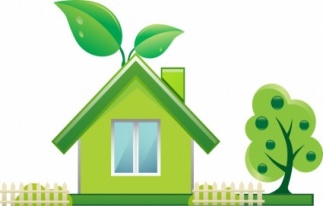 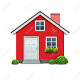 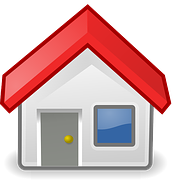 เกษตรกรต้นแบบ
หลักสูตรการถ่ายทอด
แปลงเรียนรู้
ฐานเรียนรู้
คณะทำงาน
ระบบข้อมูล
กลุ่ม/กองทุน
บริหาร/วางแผนการผลิต
เทคโนโลยีฯ
วางแผนระบบตลาด
ประสานงาน
แปลงใหญ่
เครื่องจักรกล
กลุ่มแปรรูปผลผลิตการเกษตร
 วิสาหกิจชุมชน /SF / YSF
เพิ่มมูลค่าผลผลิต
คุณภาพมาตรฐาน
เพิ่มผลผลิต 20 %
ตลาดต้องการ
ทฤษฎีใหม่/เกษตรผสมผสาน/เศรษฐกิจพอเพียง
(Subsistence Farming ) ไทยนิยมยั่งยืน
ลดต้นทุน 20%
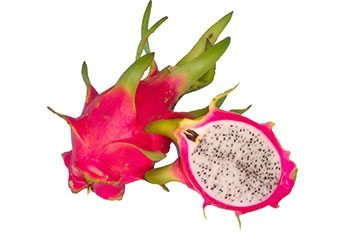 กลุ่มเข้มแข็ง
GAP/อินทรีย์
แปลงใหญ่
การผลิตพืชผักและไม้ผล (GAP,อินทรีย์) (Commercial Farming)
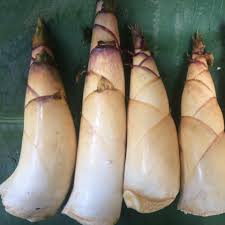 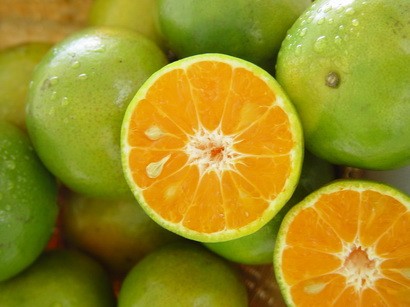 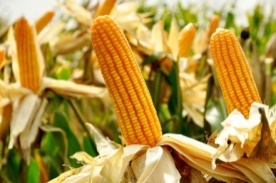 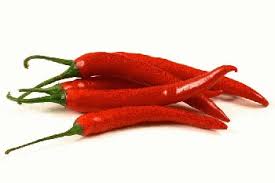 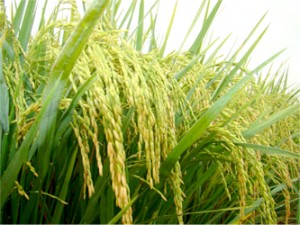 ศจช. /ศดปช.
ปศุสัตว์/ประมง
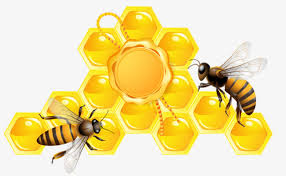 โครงสร้างคณะกรรมการบริหาร แปลงใหญ่  จังหวัดแพร่
ประธานกรรมการ
นางนงลักษณ์ ใจการณ์
นายวีระชัย  เข็มวงษ์
เกษตรจังหวัดแพร่
ที่ปรึกษา
นายประภาส  สานอูป
หัวหน้ากลุ่มส่งเสริมและพัฒนาการผลิต
ที่ปรึกษา
นายจำนง กาศเจริญ
รองประธานกรรมการ
คณะทำงานขับเคลื่อน
นายเทียนชัย  เป็นต้น
เหรัญญิก
นายวิโรจน์  พอสมประชาสัมพันธ์
นายเสน่ห์ วงศ์เมืองเลขานุการ
นายมนู  ไข่แก้ว
กรรมการ
นายอิทธิชัย เครือออน
กรรมการ
นายสมบูรณ์  เครือแดง
กรรมการ
แปลงใหญ่ จังหวัดแพร่ 50  แปลง  ที่จัดตั้งแล้ว
โครงสร้างคณะกรรมการบริหาร ศพก.  จังหวัดแพร่
ประธานกรรมการ
นายวิทยา  มหิงสา
นายวีระชัย  เข็มวงษ์
เกษตรจังหวัดแพร่
ที่ปรึกษา
นายภูวสิษฏ์  จันทร์ทอง
หัวหน้ากลุ่มยุทธศาสตร์และสารสนเทศ
ที่ปรึกษา
นายสนอง  ส่งศรี
รองประธานกรรมการ
คณะทำงานขับเคลื่อน
นายศรีรัตน์ คำผาเชื้อเหรัญญิก
นายวันชัย  โพธิ์ศรีทองประชาสัมพันธ์
นางสาวสะดวก  จำรัสเลขานุการ
นายเนตร  ศรีทา
กรรมการ
นายมนู  กาญจนะ
กรรมการ
นางสุจินต์ ไข่คำ
กรรมการ
ข้าว  / 12 ศูนย์เครือข่าย
ข้อมูล ศูนย์เรียนรู้การเพิ่มประสิทธิภาพการผลิตสินค้าเกษตร จังหวัดแพร่
ศูนย์หลัก
ศพก.ห้วยม้า
 อ.เมืองแพร่
ข้าว  / 10 ศูนย์เครือข่าย
1. การผลิตข้าว
2. ดินปุ๋ยและโรคแมลง
3. การใช้ประโยชน์วัสดุเหลือใช้
4. การแปรรูปข้าว
5. เกษตรผสมผสาน
ลองกอง  / 12 ศูนย์เครือข่าย
ศพก.แม่ปาน
อ.ลอง
ฐานเรียนรู้
ชนิดสินค้า/ศูนย์เครือข่าย
ศพก.แม่ทราย
อ.ร้องกวาง
1. การผลิตเมล็ดพันธุ์ข้าว
2. การบริหารจัดการดินปุ๋ย
3. ปศุสัตว์ (ไก่ประดู่หางดำ)
4. ประมง (การเลี้ยงกบ)
5. การใช้สารชีวภัณฑ์
1. การทำนาข้าวแบบปลอดภัย
2. การผลิตลองกอง
3. การเลี้ยงปลานิล
4. การผลิตไม้ไผ่อุตสาหกรรม
5. การทำปุ๋ยหมักและสารชีวภัณฑ์
ข้าว/ 11 ศูนย์เครือข่าย
1. ข้อมูล ศูนย์เรียนรู้การเพิ่มประสิทธิภาพการผลิตสินค้าเกษตร จังหวัดแพร่
ศูนย์หลัก
ศพก.ร่องกาศ
อ.สูงเม่น
ข้าว/ 10 ศูนย์เครือข่าย
1. การลดต้นทุนการผลิตข้าว
2. การจัดการดินและปุ๋ย
3. การจัดการศัตรูพืช
4. การทำปศุสัตว์
5. การบริหารจัดการน้ำ
ข้าว/ 9 ศูนย์เครือข่าย
ศพก.หัวเมือง
อ.สอง
ฐานเรียนรู้
ชนิดสินค้า/ศูนย์เครือข่าย
ศพก.แม่จั๊วะ
อ.เด่นชัย
1. การลดต้นทุนการผลิตข้าว
2. การจัดการดินและปุ๋ย
3. การจัดการศัตรูพืช
4. การเลี้ยงไก่พื้นเมือง
5. เศรษฐกิจพอเพียง
1. เศรษฐกิจพอเพียง
2. พืชผสมผสาน
3. ข้าวอินทรีย์
4. ดิน-ปุ๋ย
5. ปศุสัตว์ (เลี้ยงไก่-เป็ด)
พริก/ 10 ศูนย์เครือข่าย
1. ข้อมูล ศูนย์เรียนรู้การเพิ่มประสิทธิภาพการผลิตสินค้าเกษตร จังหวัดแพร่
ศูนย์หลัก
ศพก.นาพูน
อ.วังชิ้น
ส้มเขียวหวาน/ 
13 ศูนย์เครือข่าย
1. เศรษฐกิจพอเพียงและเกษตรผสมผสาน
2. เพิ่มประสิทธิภาพการผลิตพืช
3. การเพาะเลี้ยงสัตว์น้ำ
4. ปุ๋ยชีวภาพและจุลินทรีย์ชีวภาพ
5. การผลิตและใช้สารชีวภัณฑ์
ฐานเรียนรู้
ชนิดสินค้า/ศูนย์เครือข่าย
ศพก.หนองม่วงไข่
อ.หนองม่วงไข่
1. ปุ๋ยสั่งตัด
2. การจัดการศัตรูพริก
3. การทำน้ำหมัก ปุ๋ยหมัก ฮอร์โมน
4. เศรษฐกิจพอเพียง
5. ธุรกิจท่องเที่ยวเชิงเกษตร
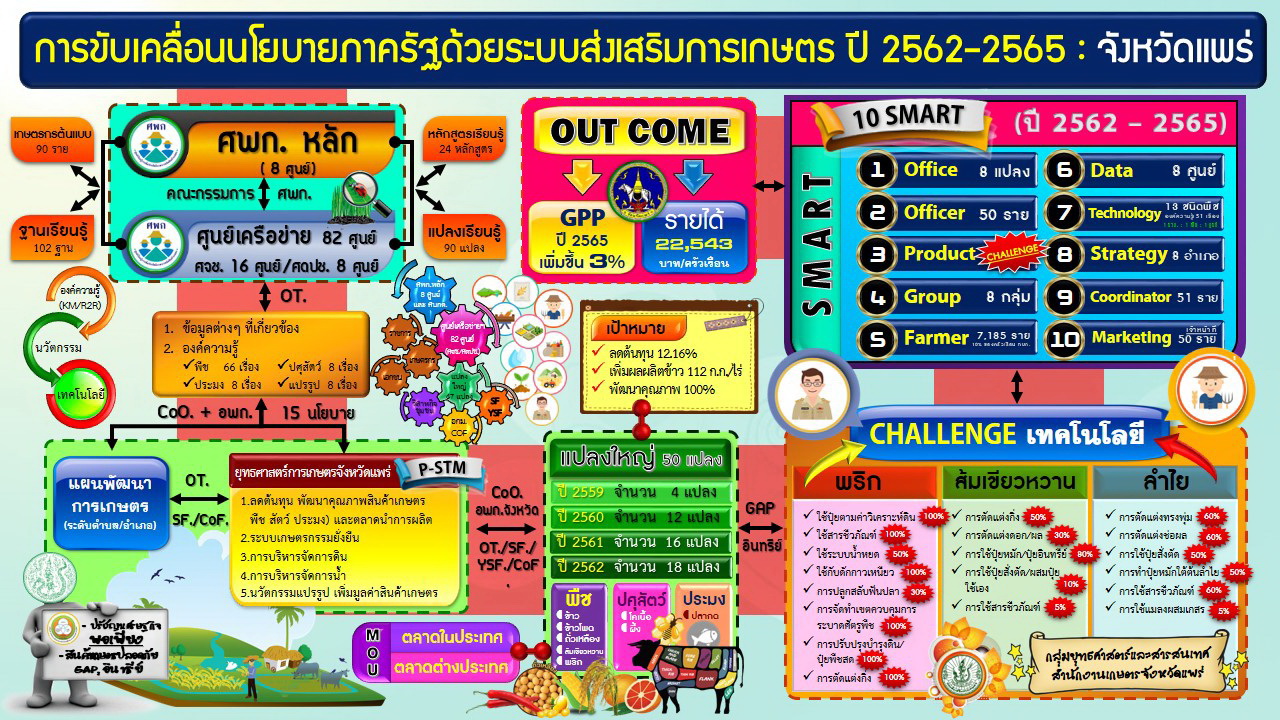 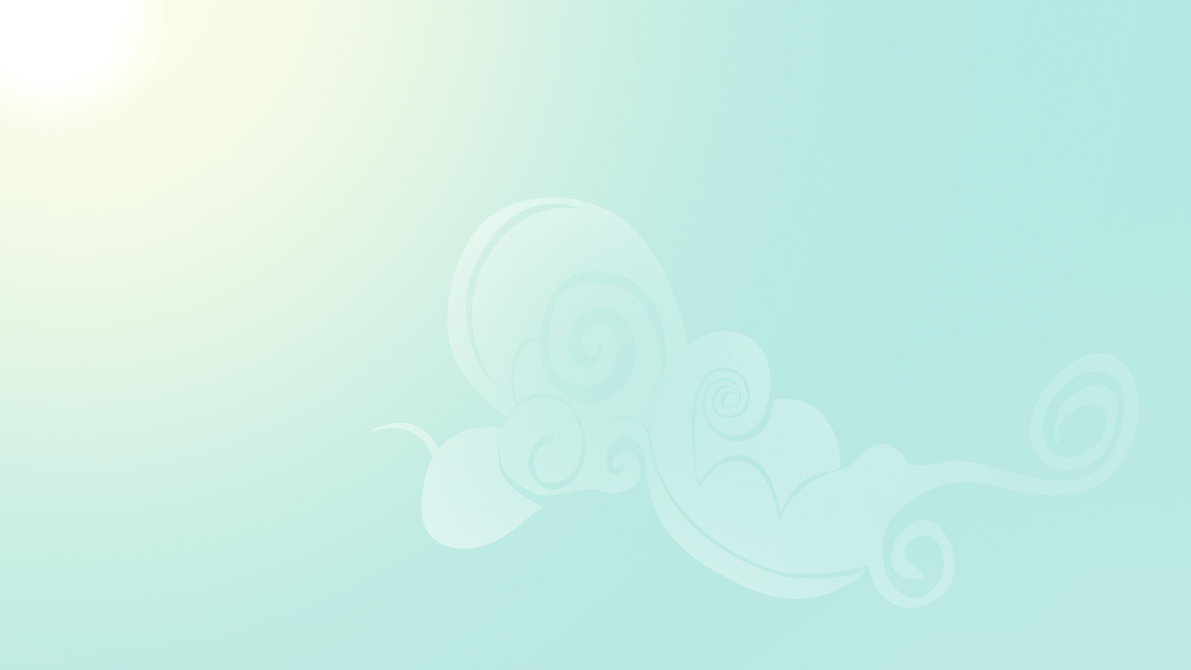 - Zoning by Agri-Map
- เกษตรทฤษฎีใหม่ 110  ราย
- แปลงใหญ่  11 แปลง 335 ราย 3,037.5 ไร่
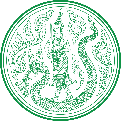 โครงการตามยุทธศาสตร์
โครงการตามนโยบาย
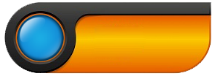 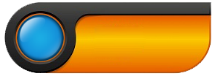 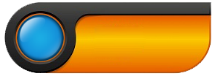 - ข้าว GAP, พืชผัก GAP
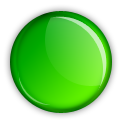 โครงการตาม คง.2
เป้าหมายการ Challenge  ข้อสั่งการ
- โครงการสานพลังประชารัฐปลูกข้าวโพดฯ
    - โครงการขับเคลื่อนการดำเนินงานวิสาหกิจชุมชน
    - โครงการพัฒนาองค์กรเกษตรกร
   - โครงการพัฒนาเกษตรกรปราดเปรื่อง
   - โครงการเพิ่มประสิทธิภาพการผลิตพืชตระกูลถั่ว
    - โครงการส่งเสริมการเกษตรแปลงใหญ่
    - โครงการ ศพก.
    - โครงการส่งเสริมการหยุดเผาในพื้นที่เกษตร
    - โครงการปรับปรุงทะเบียนเกษตรกร
กิจกรรมการประกวด ต้องปี 1 กิจกรรมที่ ชนะเลิศระดับเขต
การขับเคลื่อน ศพก. จัดตั้ง ศพก.เครือข่าย ให้ได้ร้อยละ 70 ของตำบลในจังหวัด การขับเคลื่อนแปลงใหญ่
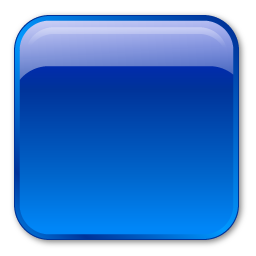 สำนักงานเกษตรอำเภอสูงเม่น
มีนาคม  2562
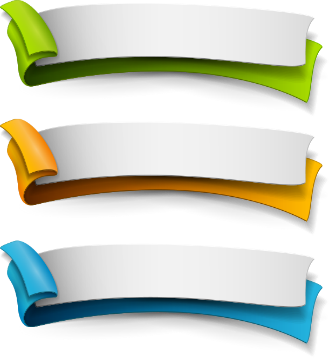 ข้อมูล ศพก.
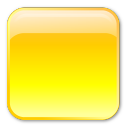 การขับเคลื่อนนโยบายภาครัฐ
ด้วยระบบส่งเสริมการเกษตร 
จังหวัดแพร่
โครงการ
เป้าหมาย Challenge
ศพก.หลัก  : ข้าว 
	เกษตรกรต้นแบบ   	นางสาวสดวก  จำรัส
     ฐานเรียนรู้	1. การลดต้นทุน
		2. ปศุสัตว์
		3. การจัดการดินและปุ๋ย
		4. การผลิตและขยายสารชีวภัณฑ์
		5. การบริหารจัดการน้ำ
2. ศพก.เครือข่าย  จำนวน 10 ศูนย์
    	1) ศพก.เครือข่ายผลิตผักปลอดภัย ต.บ้านกวาง
	2) ศพก.เครือข่ายผลิตผักปลอดภัย ต.ร่องกาศ
	3) ศพก.เครือข่ายไร่นาสวนผสม ต.ดอนมูล
	4) ศพก.เครือข่ายแปรรูปผลผลิตทางการเกษตร ต.หัวฝาย
	5) ศพก.เครือข่ายเศรษฐกิจพอเพียง ต.บ้านเหล่า
	6) ศพก.เครือข่ายเกษตรทฤษฎีใหม่ ต.บ้านกาศ
	7) ศพก.เครือข่ายไร่นาสวนผสม ต.บ้านปง
	8) ศพก.เครือข่ายการผลิตสารชีวภัณฑ์  ต.สบสาย
	9) ศพก.เครือข่ายปศุสัตว์  ต.น้ำชำ
	10) ศพก.เครือข่ายเกษตรทฤษฎีใหม่ ต.สูงเม่น
การเบิกจ่ายงบประมาณต้องเป็นไปตามที่กรมกำหนด
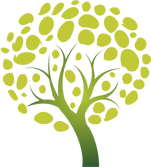 เป้าหมายการพัฒนา
Challenge ข้าว (แปลงใหญ่ตอนิมิตร)
1. ลดต้นทุนการผลิต 20 % จากเดิม 5,840  บาท เป็น  
    4,672 บาท โดย
    - ใช้เครื่องจักรกล  ลดลงจากเดิม  700 บาท
    - ใช้ปุ๋ยสั่งตัด  ลดลงจากเดิม  400 บาท
    - ใช้สารชีวภัณฑ์  ลดลงจากเดิม  68 บาท
2. เพิ่มผลผลิต 20 % จากเดิม 700 กก./ไร่ เป็น 840 กก./ไร่
    - ปรับปรุงบำรุงดินโดยใช้ปุ๋ยพืชสด
    - ไถกลบตอซัง
    - ส่งเสริมการปลูกถั่วเหลืองฤดูแล้ง
3. การเพิ่มมูลค่า
     - การตัดพันธุ์ปน
     - ผลิตตามมาตรฐานเมล็ดพันธุ์ข้าว
     - ผลิตตามมาตรฐาน GAP
     - แปรรูปผลิตภัณฑ์ข้าว
4. การตลาด
     - จำหน่ายออนไลน์
     - เครือข่ายแปลงใหญ่ 
     - ตลาดประชารัฐ
     - งานแสดงสินค้าเกษตร
 5. การบริหารจัดการ
     ระดมหุ้น/ กำหนดข้อบังคับ/ตั้งคณะกรรมการ
ข้อมูลแลงใหญ่
กลยุทธ์
ลดต้นทุน เพิ่มผลผลิต พัฒนาคุณภาพสินค้าเกษตรและตลาดนำการผลิต
ระบบเกษตรกรรมยั่งยืน
การบริหารจัดการดิน
การบริหารจัดการน้ำ
นวัตกรรม แปรรูป เพิ่มมูลค่า      สินค้าเกษตร
เพิ่มศักยภาพบริหารจัดการคน ,
     จัดทำบัญชี และท่องเที่ยวเชิงเกษตร